Muscles
1
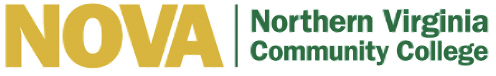 Bio141 OER Lab Manual © 2022 by H. Wangerin, P. Rodgers, G. Backus is licensed under CC BY-NC-SA 4.0
Muscles
Case Study “Too Tired to Stand”
Activity 1: Muscle Actions (in pairs)
Activity 2: Muscles and the Axial Skeleton (in pairs)
Activity 3: Muscles of the Appendicular Skeleton (in pairs)
Muscles
2
Case Study: “Too Tired to Stand”
Have you read the instruction book? You need to read the Case Study and answers the questions.
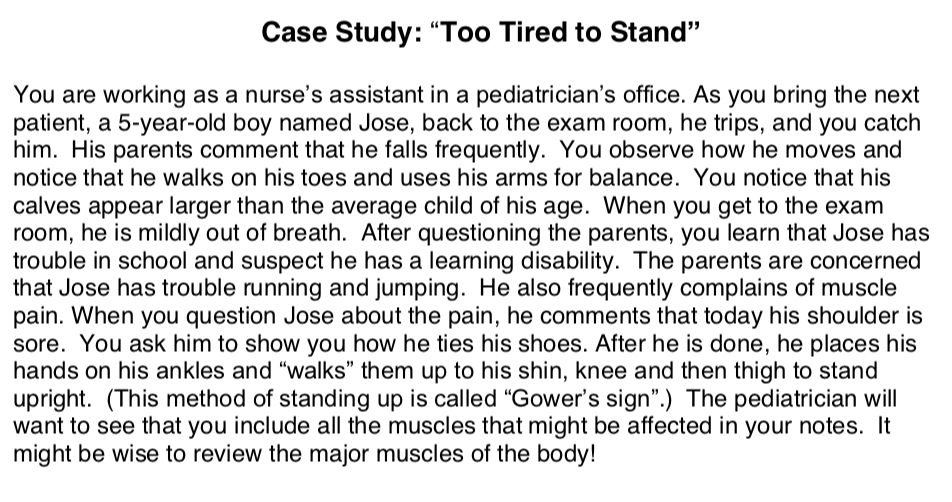 Muscles
3
Bio141 OER Lab Manual © 2022 by H. Wangerin, P. Rodgers, G. Backus is licensed under CC BY-NC-SA 4.0
Muscle Actions
Activity 1
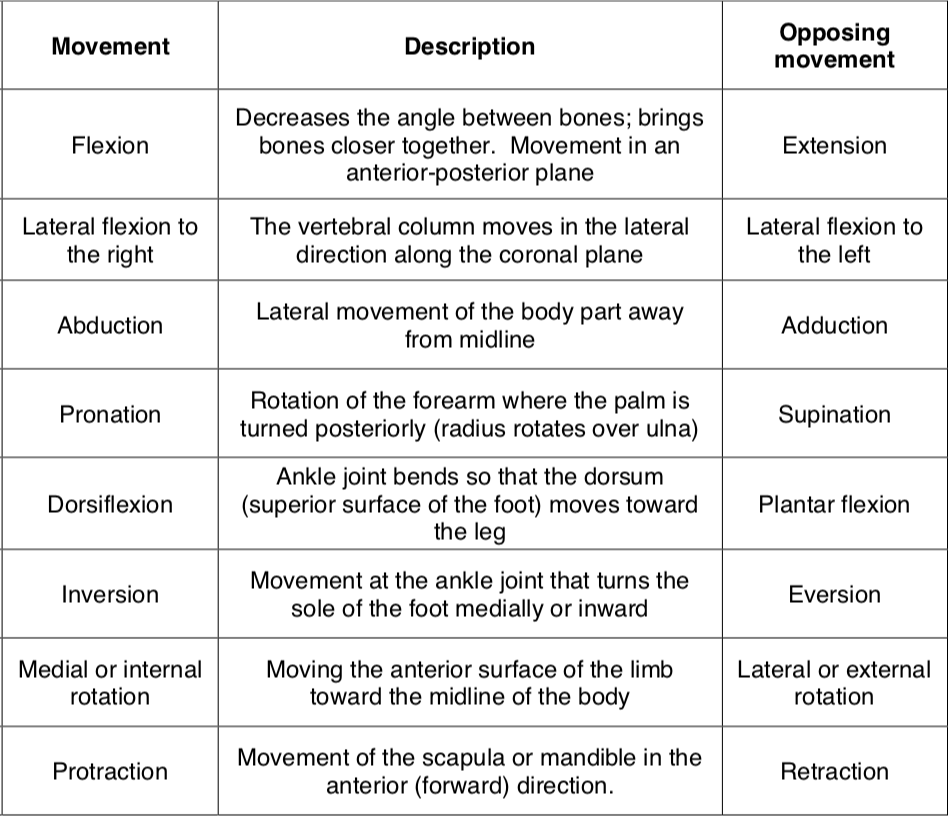 Muscles
4
Muscle Actions
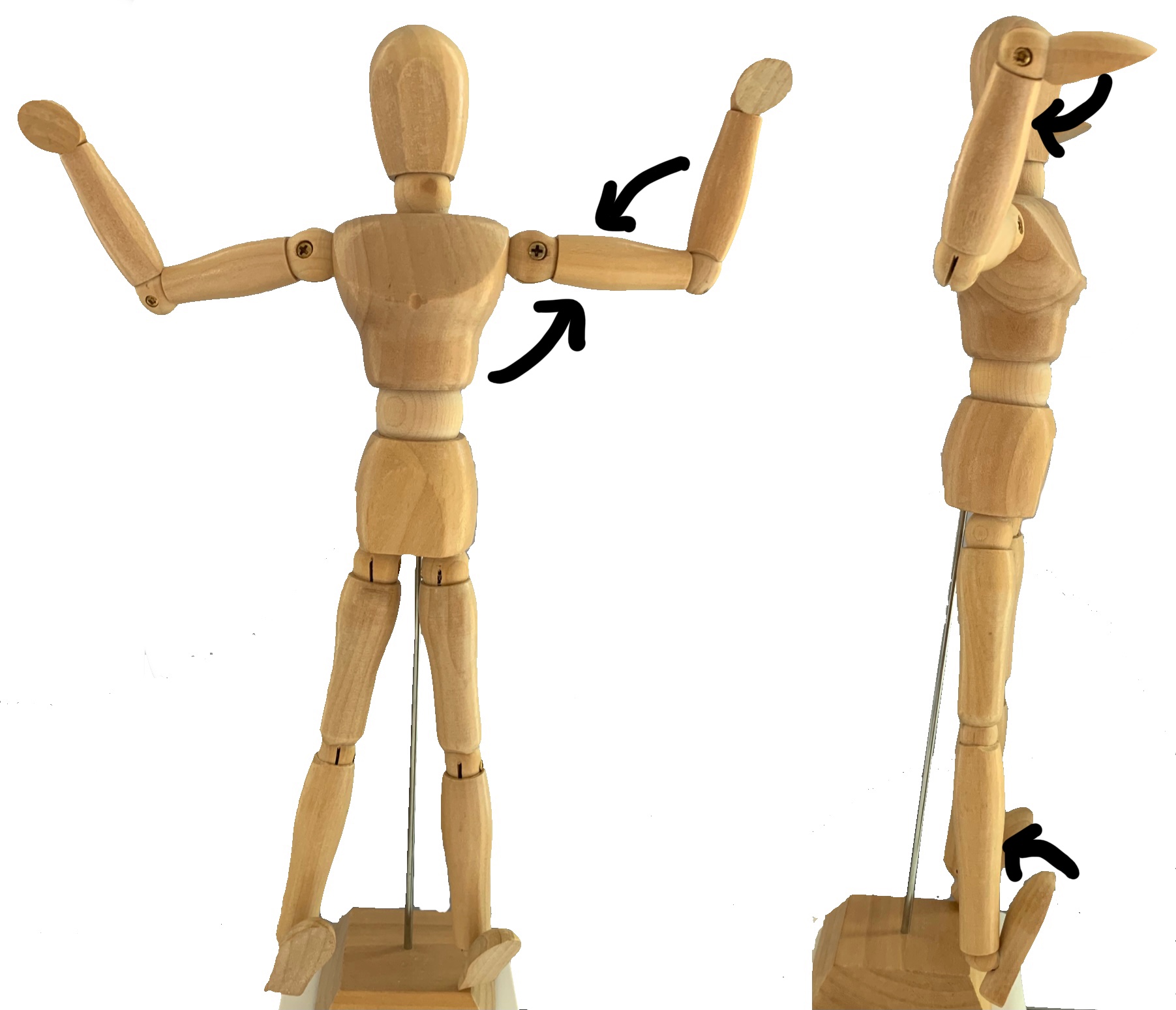 Activity 1
1
3
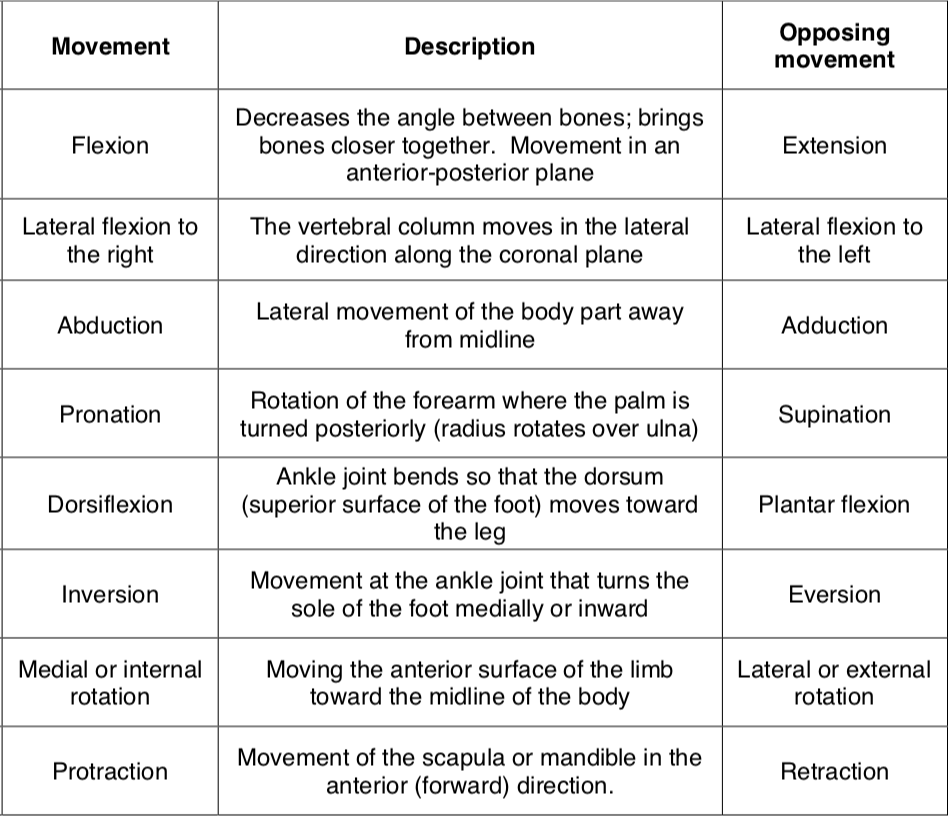 View the images in the lab book and identify the muscle movements being demonstrated.
2
Muscles
4
5
Bio141 OER Lab Manual © 2022 by H. Wangerin, P. Rodgers, G. Backus is licensed under CC BY-NC-SA 4.0
Joint movements
Muscle Actions
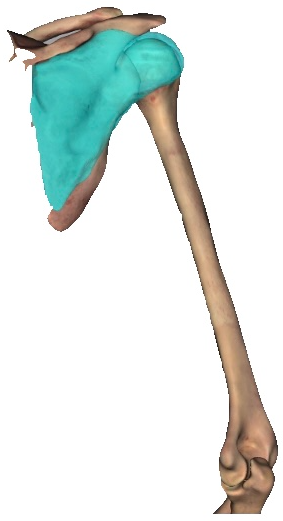 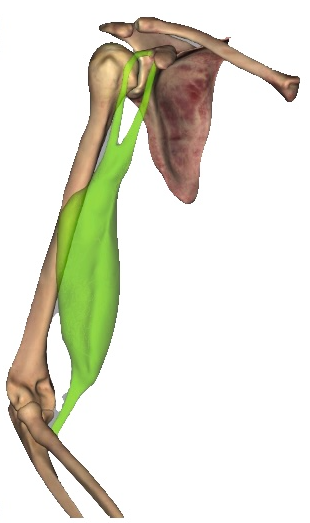 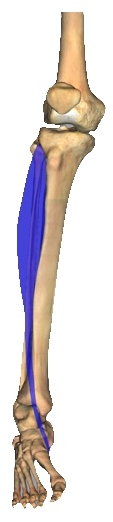 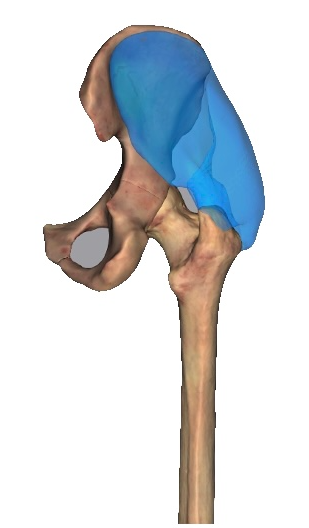 Activity 1
Draw an arrow on the images to indicated the movement during muscle contraction (the first one is done for you).
Movement:
Muscles
Muscle action predictions
Adduction and lateral rotation
6
Bio141 OER Lab Manual © 2022 by H. Wangerin, P. Rodgers, G. Backus is licensed under CC BY-NC-SA 4.0
Muscles of the Axial Skeleton
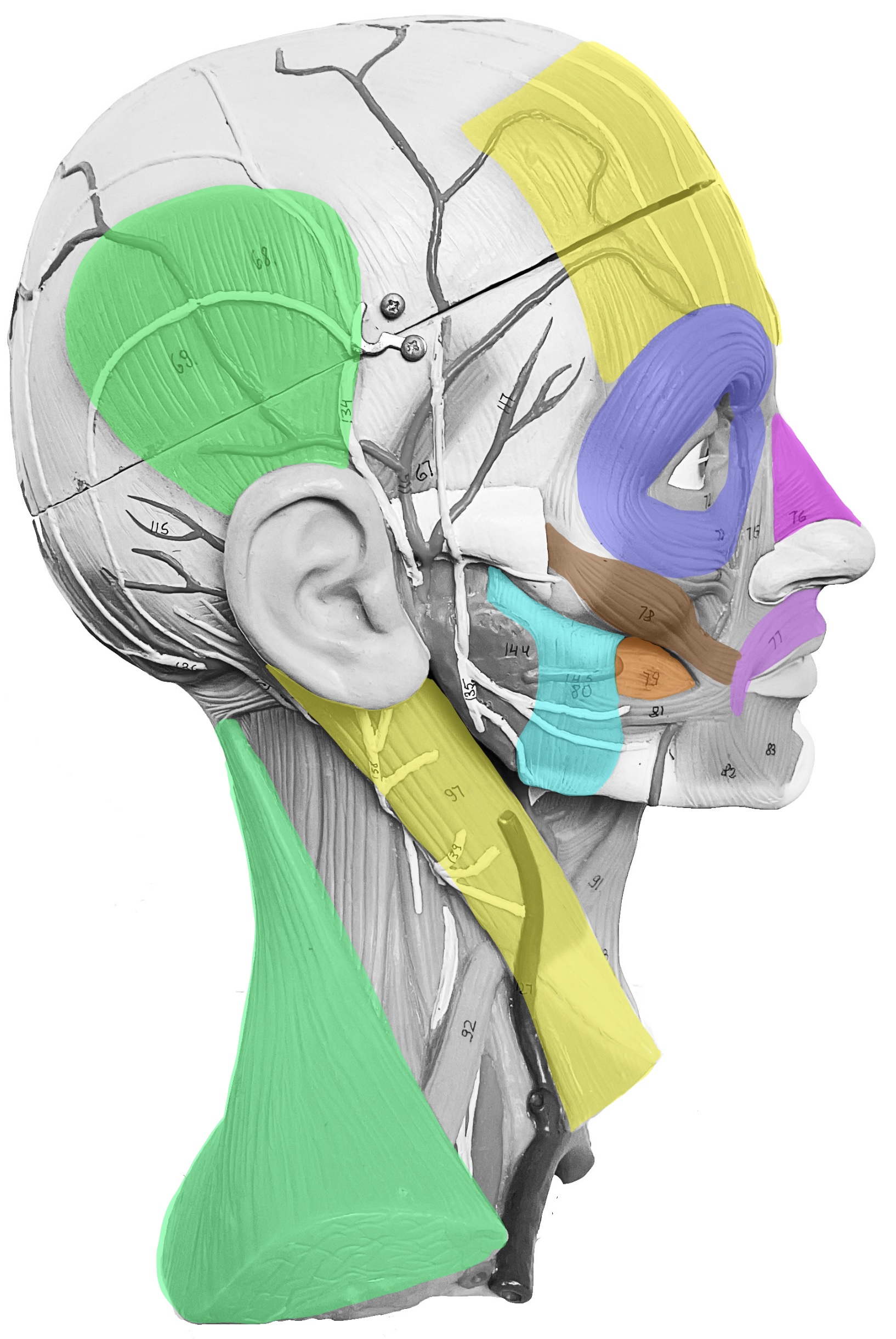 Activity 2
Frontalis
Nasalis
Temporalis
Orbicularis oculi
Zygomaticus
Label the image of the muscle model (head and torso) by drawing lines between the term and the muscles, and then label the muscles on the model using the laminated labels.

Quiz one another!
Orbicularis oris
Masseter
Muscles
Buccinator
Sternocleidomastoid
Trapezius
Bio141 OER Lab Manual © 2022 by H. Wangerin, P. Rodgers, G. Backus is licensed under CC BY-NC-SA 4.0
7
Head muscles to label
Muscles of the Axial Skeleton
Activity 2
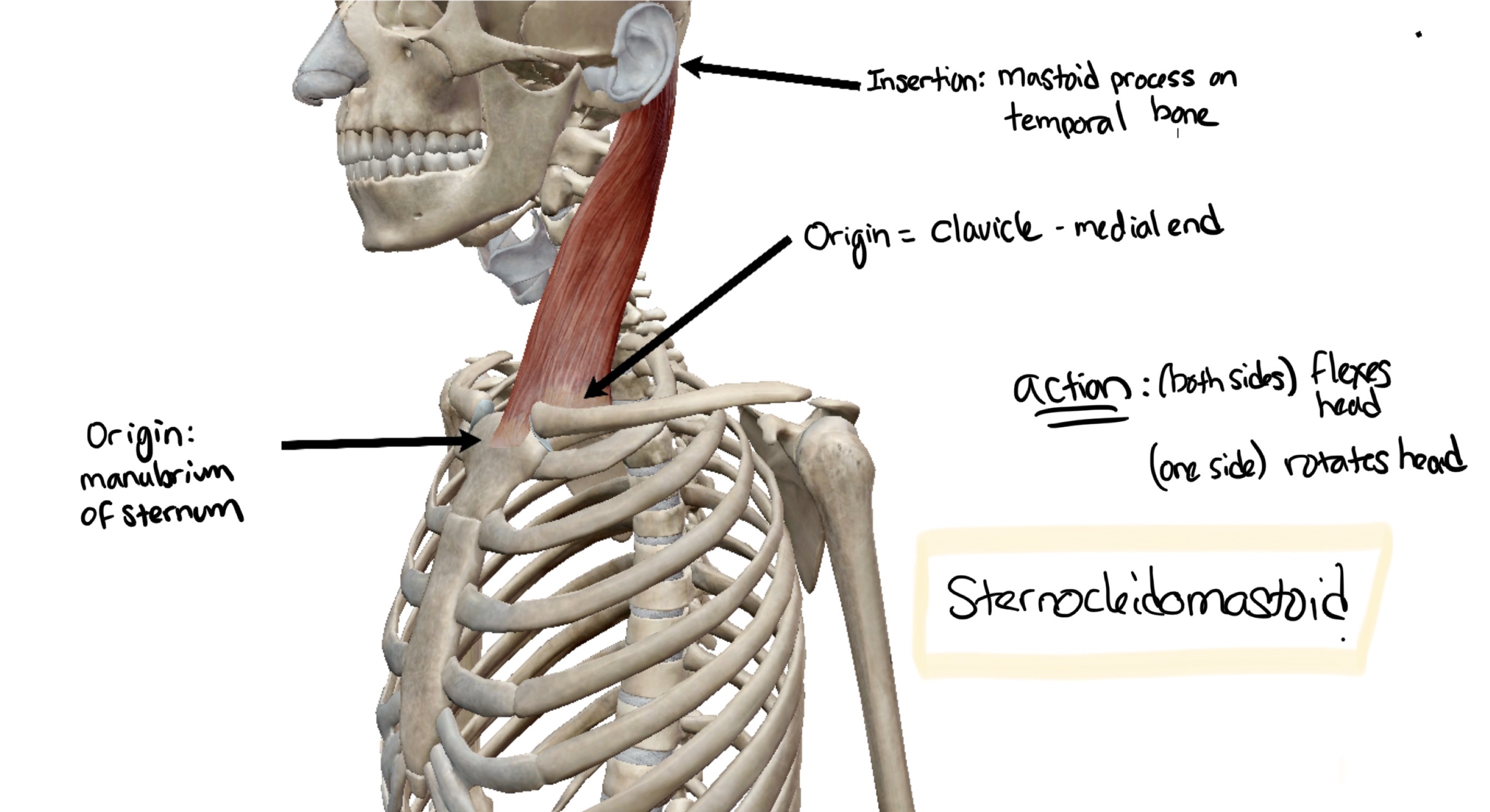 Muscles
8
© Visible body
Muscles of the Appendicular Skeleton
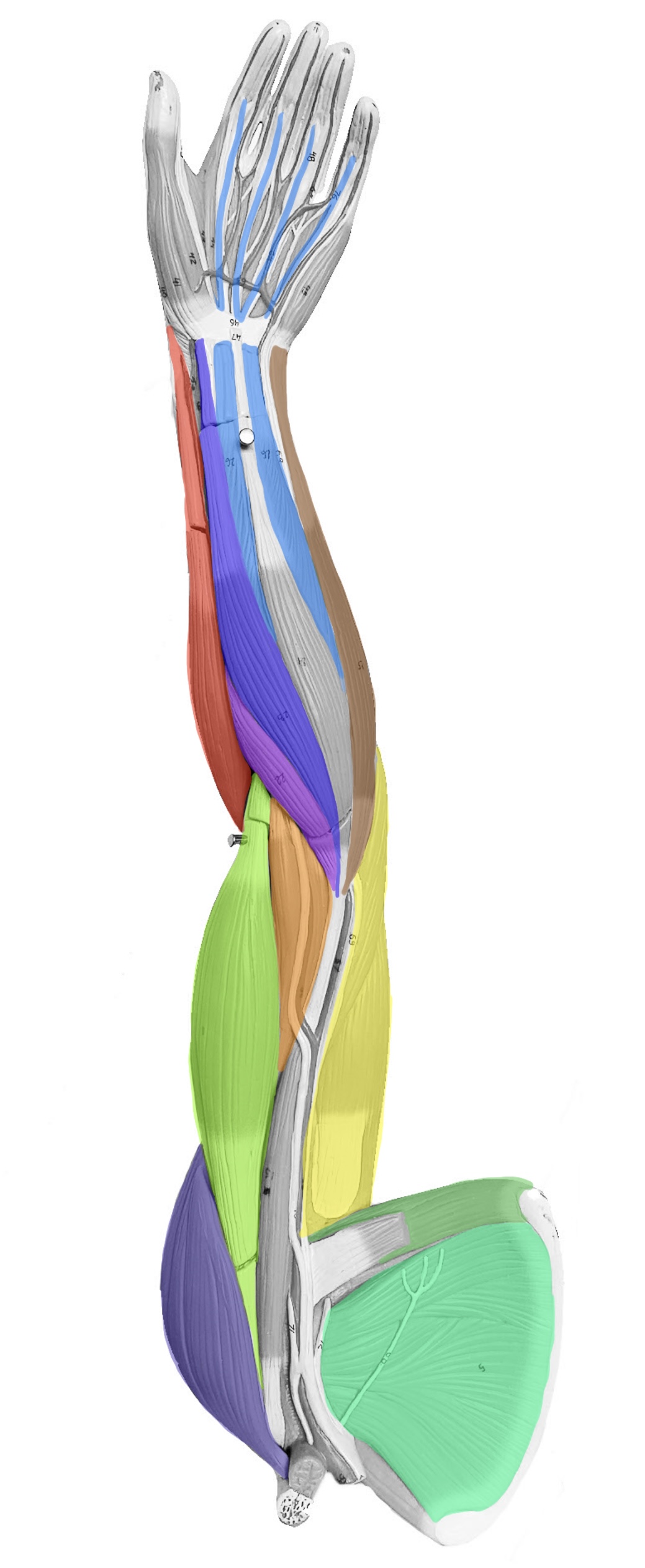 Activity 3
Flexor digitorum superficialis
Brachioradialis
Flexor carpi radialis
Flexor carpi ulnaris
Pronator teres
Brachialis
Label the image of the muscle model (arm and leg) by drawing lines between the term and the muscles, and then label the muscles on the model using the laminated labels.

Quiz one another!
Triceps brachii
Biceps brachii
Teres major
Muscles
Deltoid
Subscapularis
Anterior arm muscles to label
Bio141 OER Lab Manual © 2022 by H. Wangerin, P. Rodgers, G. Backus is licensed under CC BY-NC-SA 4.0
9
Muscles of the Appendicular Skeleton
Activity 3
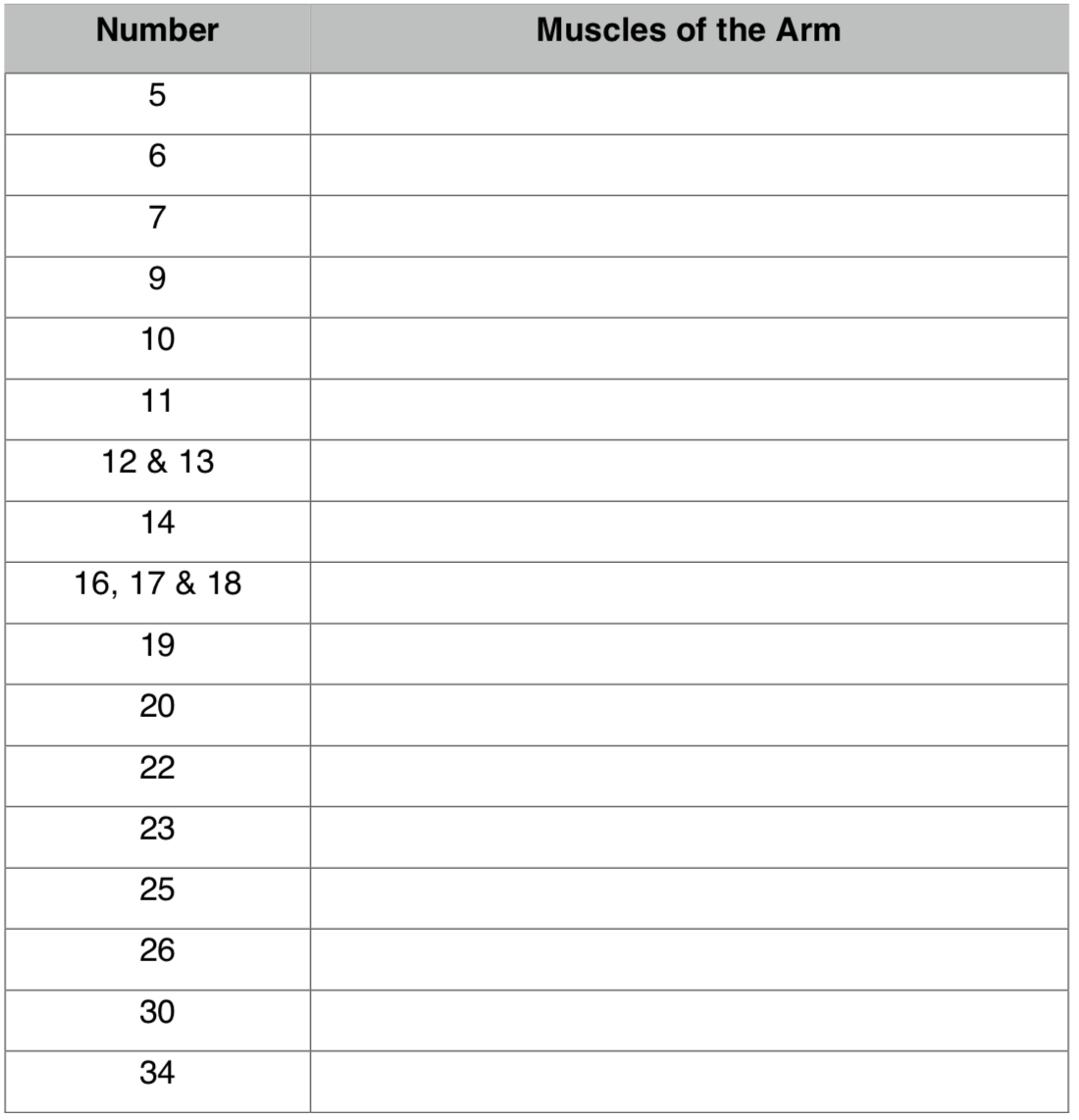 Complete the chart using the numbers on the muscle model.

Quiz one another!

Repeat procedure for the leg.
Muscles
10
Muscles of the Appendicular Skeleton
Activity 3
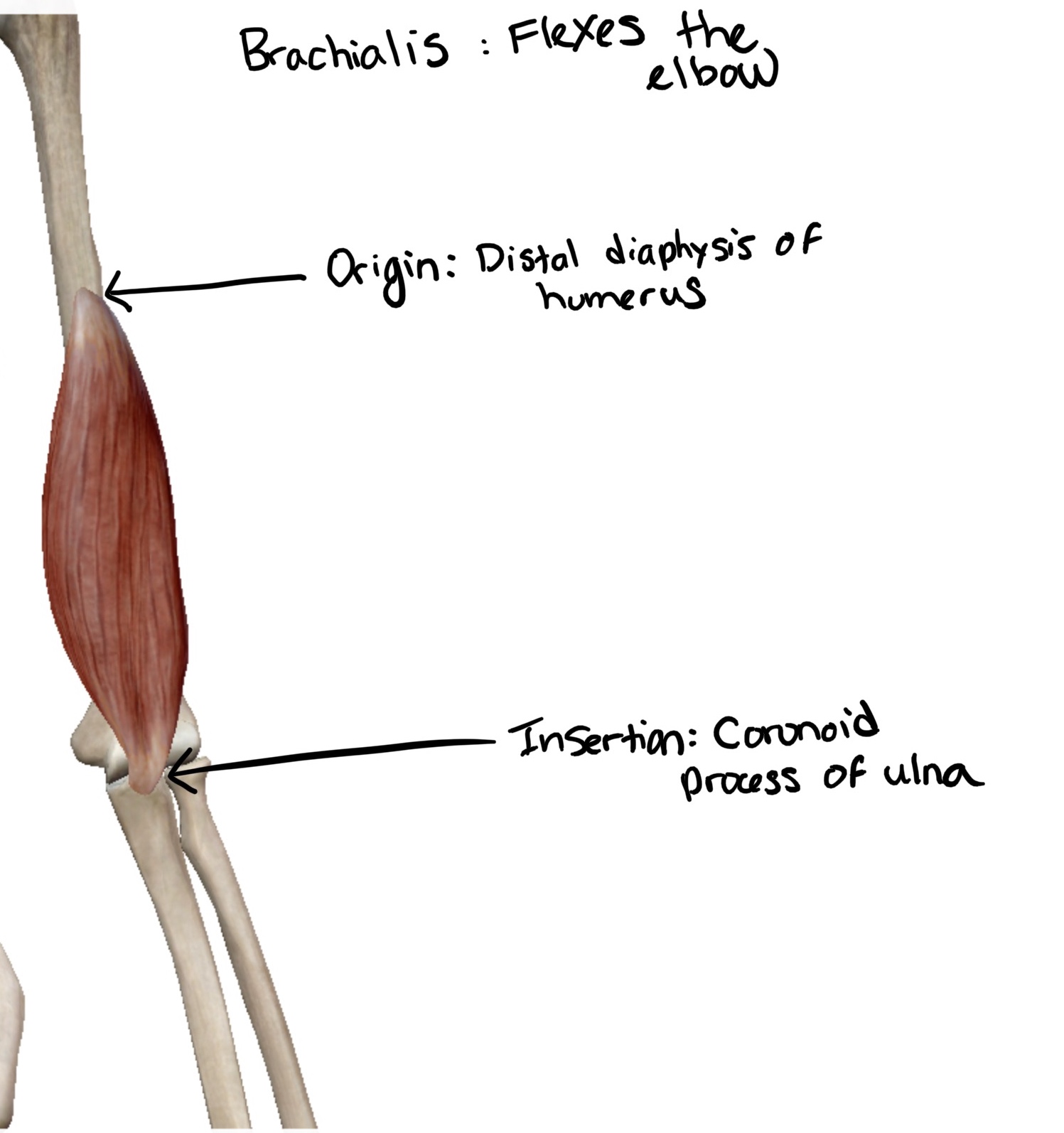 Muscles
Bio141 OER Lab Manual © 2022 by H. Wangerin, P. Rodgers, G. Backus is licensed under CC BY-NC-SA 4.0
11
© Visible body
Muscles of the Appendicular Skeleton
Activity 3
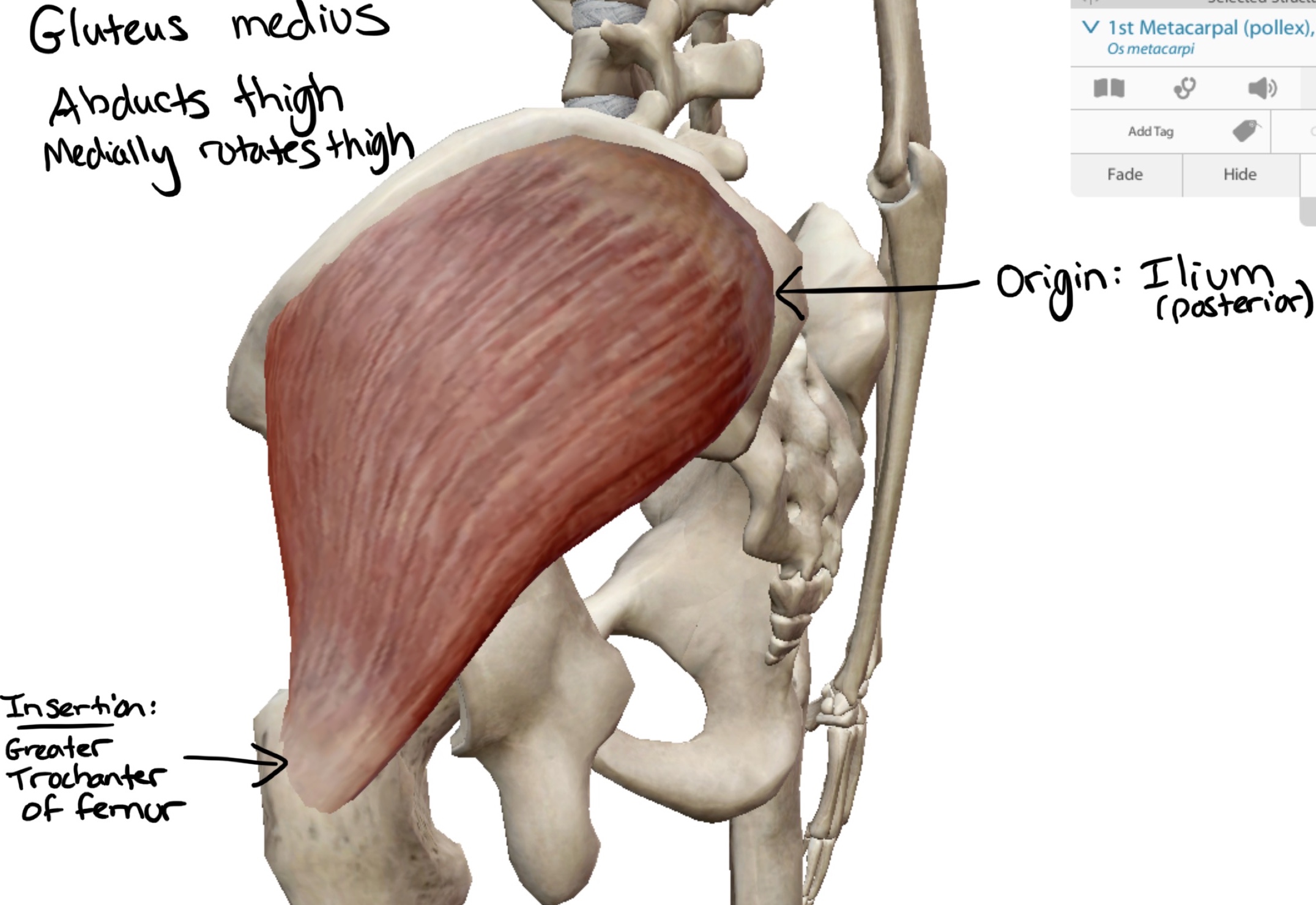 Muscles
12
© Visible body
Bio141 OER Lab Manual © 2022 by H. Wangerin, P. Rodgers, G. Backus is licensed under CC BY-NC-SA 4.0
Lab Clean-Up: Before you leave be sure to…
Have your in-lab work checked
Remove and replace all of the terminology labels on the terminology sheets and return them to the binder
Place all of the material back in the lab tray neatly 
Check the tray supply list with the supplies in the tray
Return the trays to the side table
Integument
13